讨人厌的流感
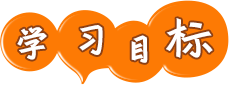 1.知道流感是一种传染病，掌握预防方法；
2.养成良好的卫生习惯，提高抵抗力。
说一说：得了流感会怎么样？
鼻塞
咳嗽
流鼻涕
发热
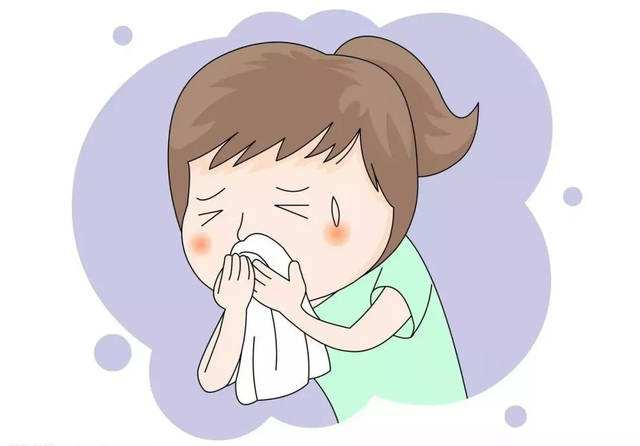 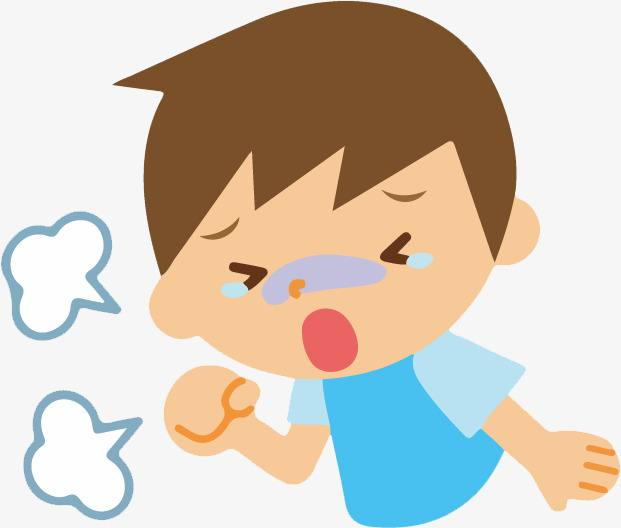 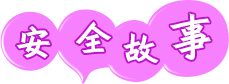 一大早，橘乐猫兴冲冲地起床，匆匆吃完早饭，就催着妈妈出门，因为妈妈答应今天带他去商场玩。
商场里人来人往，真热闹。
“儿童乐园！”橘乐猫最喜欢这里了，他一头扎进去，滑梯、蹦床、沙池、海洋球，玩了个痛快。
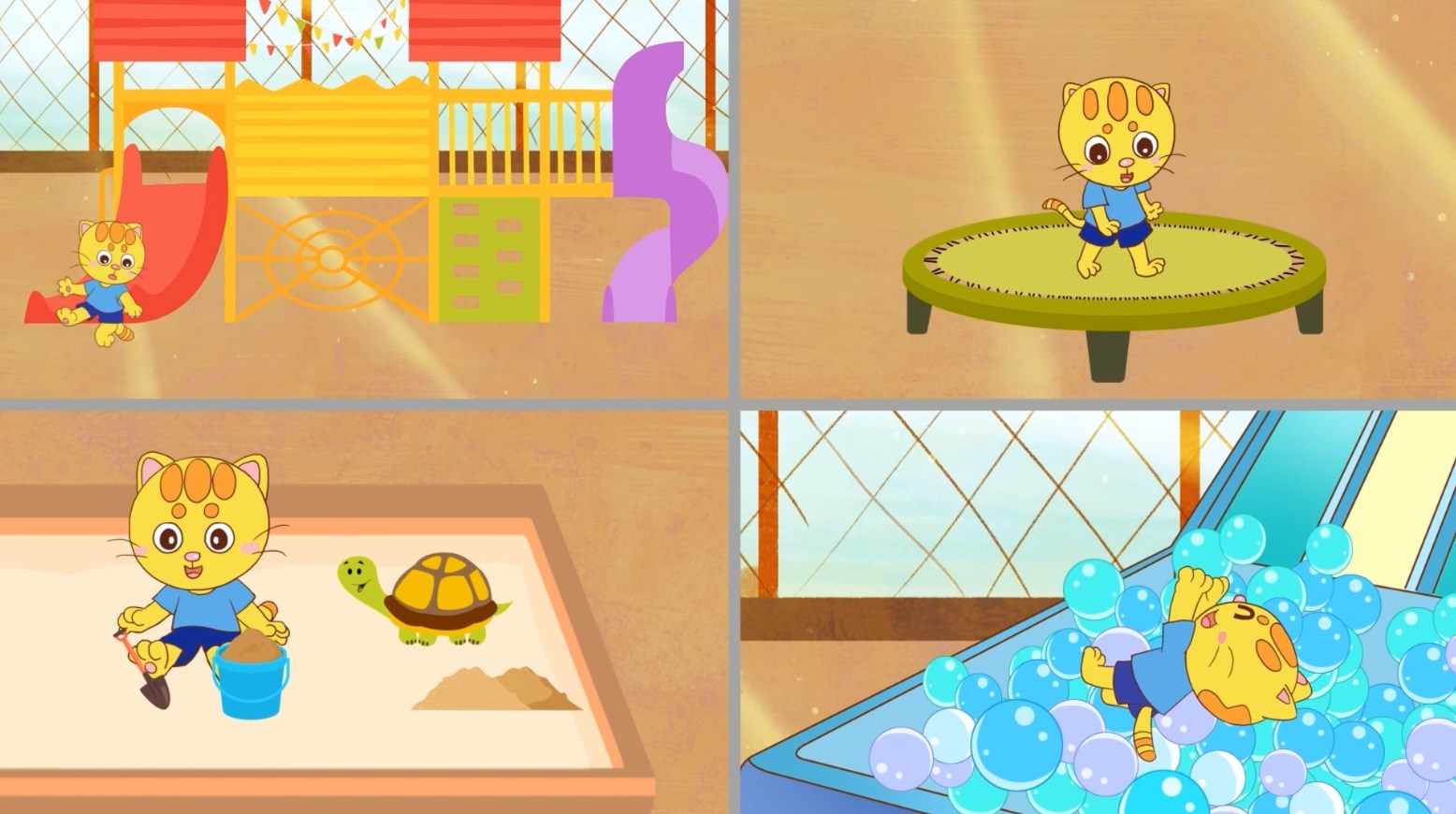 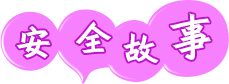 中午回到家，饿坏了的橘乐猫直接抓起苹果就吃，早把妈妈叮嘱他洗手的事忘了。
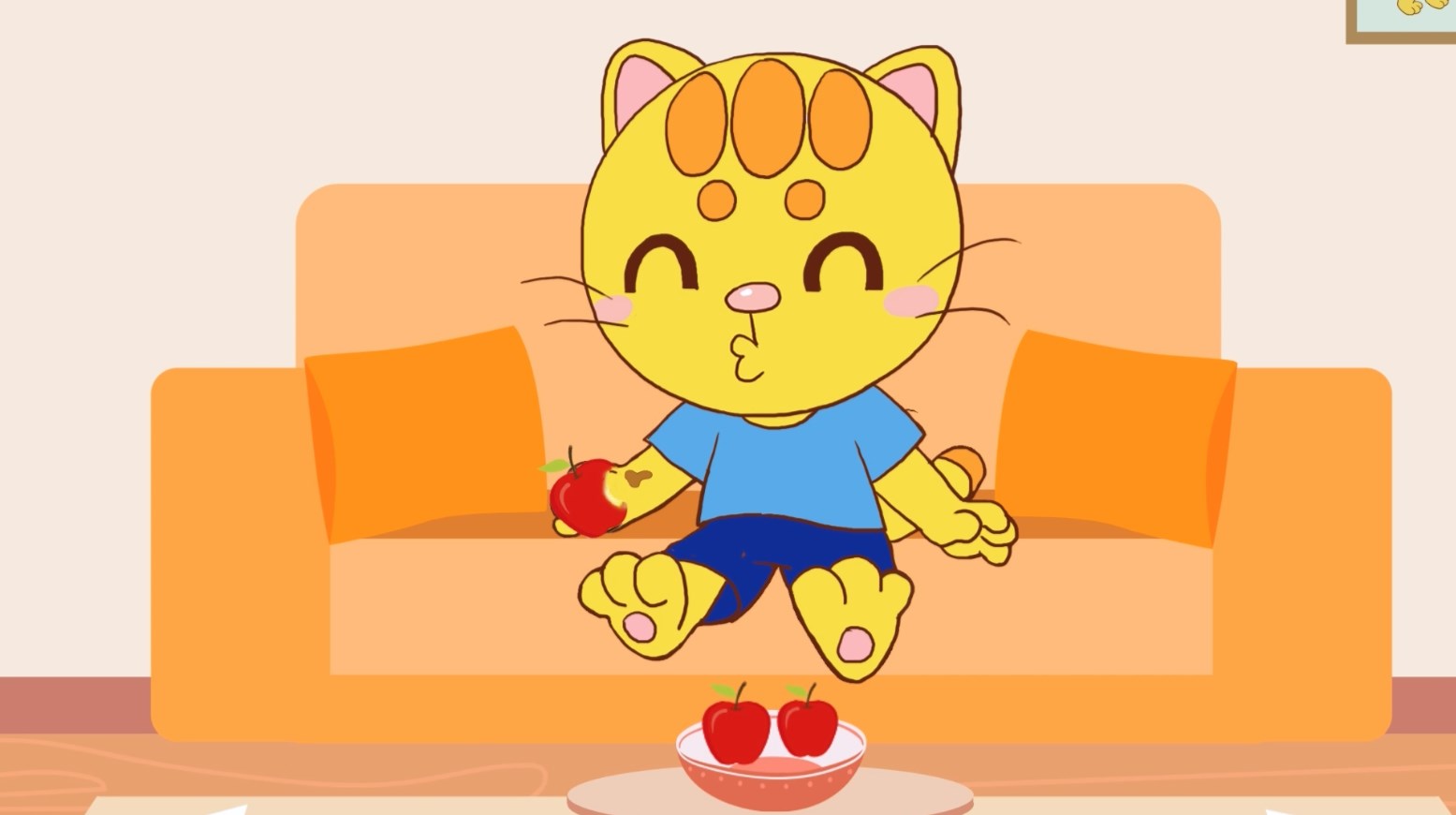 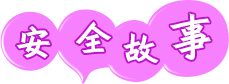 晚上，橘乐猫发起高烧，头很痛，浑身没力气。去了医院，医生根据症状诊断他得了流感，并告诉他流感会传染。
第二天，橘乐猫感觉好多了，吵着要去幼儿园，可妈妈说得听医生的话，不然会传染其他小朋友，他想：流感可真讨厌。
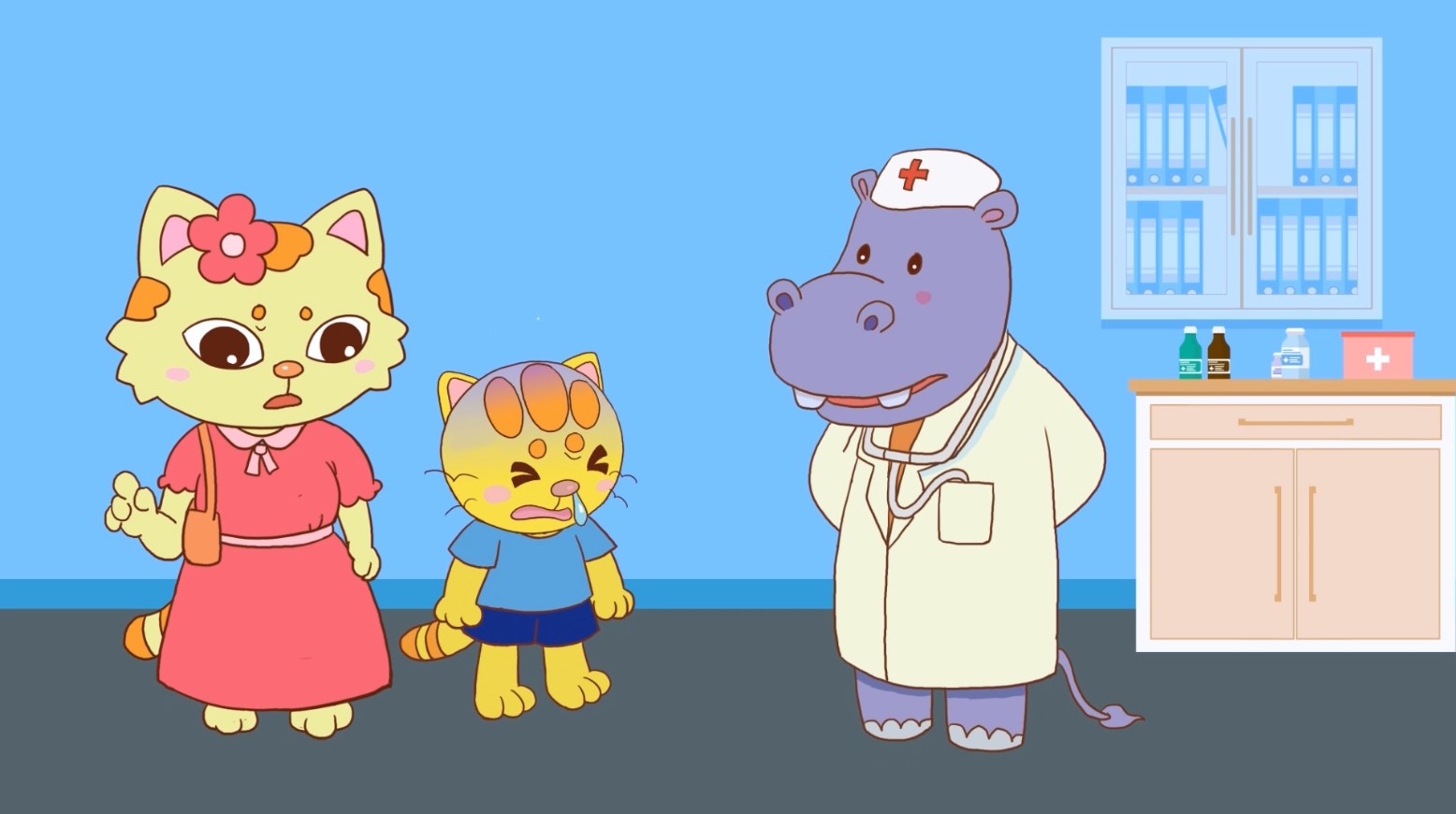 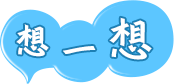 1.橘乐猫为什么会生病？
2.妈妈为什么不让橘乐猫去幼儿园？
3.你知道怎么做能预防流感吗？
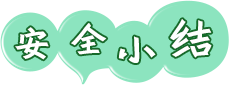 小朋友们要记住，流感高发期尽量不去人多的地方，进出公共场所要佩戴口罩。每年接种流感疫苗，勤洗手，常运动，都能帮助我们预防流感。
我们来看一看，下面这些行为对吗？
饭前不洗手。
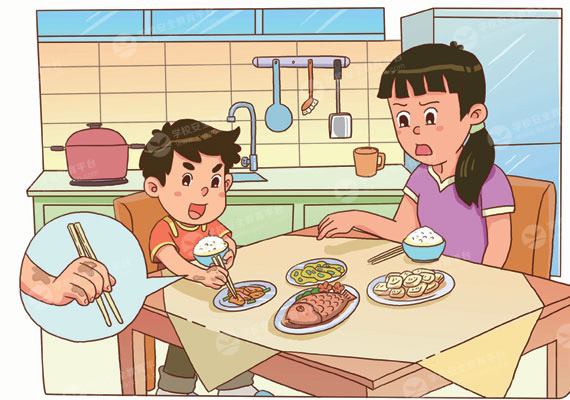 ×
流感高发期，出门戴口罩。
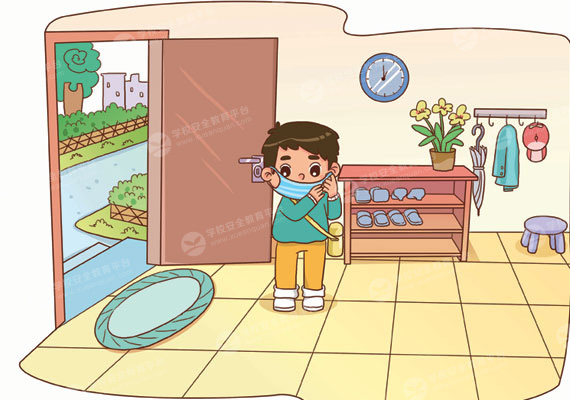 √
每年接种流感疫苗。
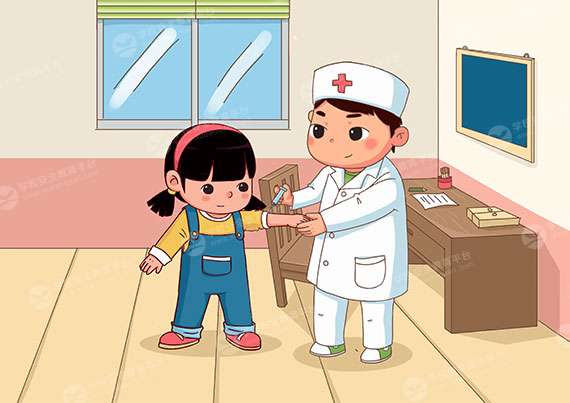 √
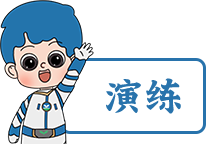 正确洗手
我会正确洗手
1.邀请2-3名同学上台模拟自己是如何洗手的；
2.老师指出学生洗手动作不规范的地方；
3.老师讲解正确的洗手方法；
4.全体学生在座位上模拟正确的洗手方法，老师巡视矫正不规范的洗手动作。
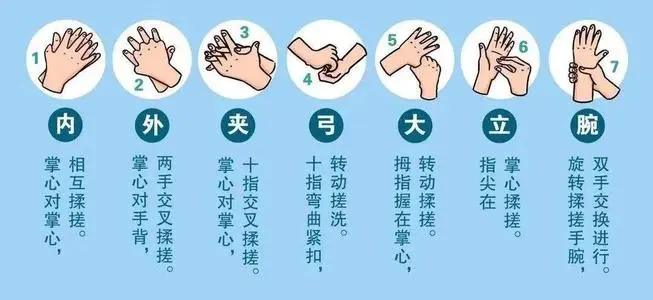 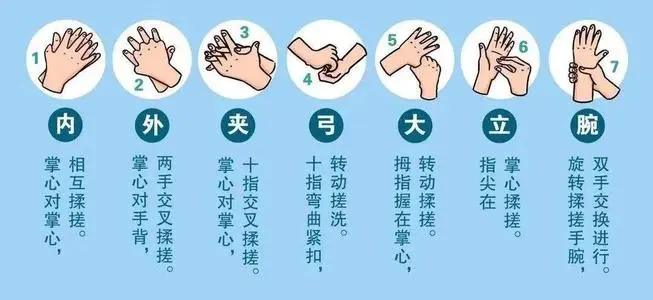 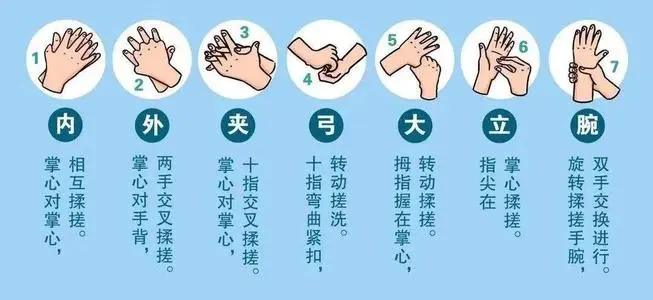 1.洗手掌：掌心相对，手指并拢，相互揉搓；
2.洗背侧指缝：手心对手背沿指缝相互揉搓，交换进行；
3.洗掌侧指缝：掌心相对，双手交叉指缝相互揉搓；
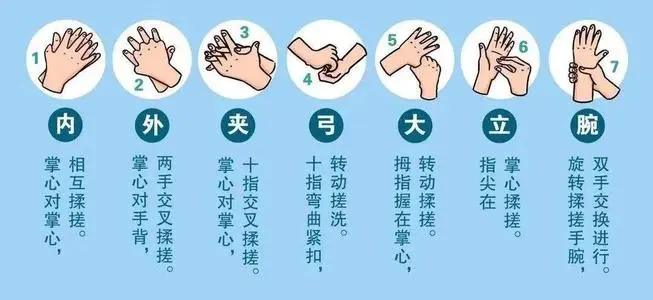 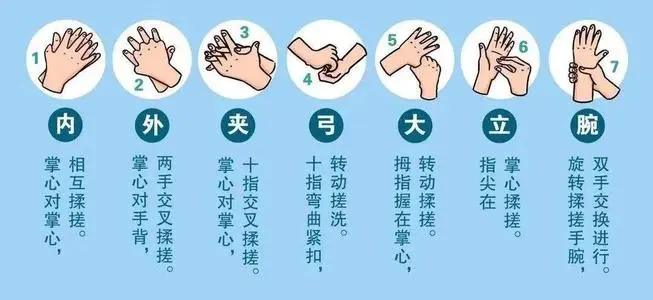 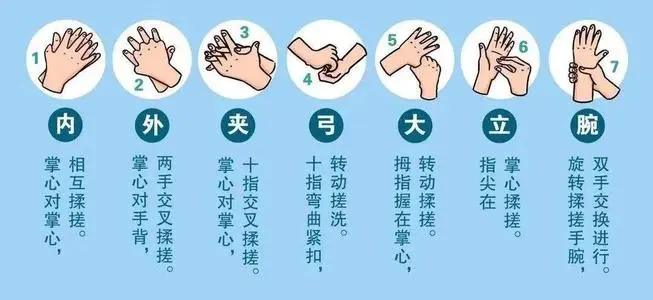 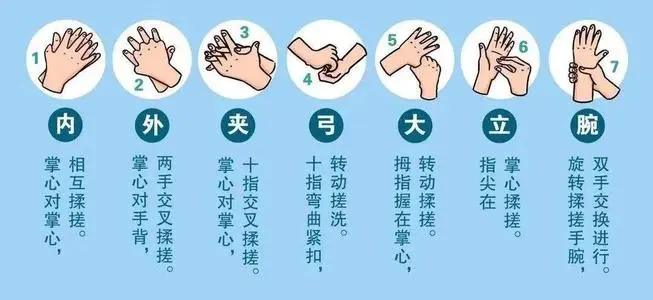 4.洗指背：弯曲手指使关节在另一手掌心旋转揉搓，交换进行；
5.洗拇指：左手握住右手大拇指旋转揉搓，交换进行；
6.洗指尖：将五个手指尖并拢，放在另一手掌心旋转揉搓，交换进行；
7.洗手腕、手臂：揉搓手腕、手臂，双手交换进行。
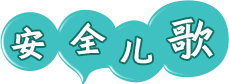 防流感，我能行。
勤洗手，常通风。
接疫苗，多锻炼。
人多处，不要去。
这些话，要记牢。
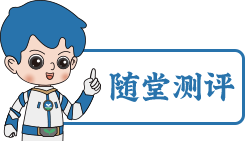 1.流感就是比较严重的感冒。
 A.正确       B.错误
2.接种流感疫苗能够有效预防流感。
 A.正确       B.错误
3.流感一年四季都会发生。
 A.正确       B.错误
4.流感高发期，去人员密集场所要佩戴口罩。
 A.正确       B.错误
5.勤洗手，常通风能够有效预防流感。
 A.正确       B.错误
参考答案：1.B  2.A  3.A  4.A  5.A